Bộ xử lí là thành phần quan trọng của máy tính, thường được gọi là "bộ não" của máy tính. Nhưng liệu có phải chỉ máy tính mới có bộ xử lí không?
Bộ xử lí không chỉ xuất hiện trong máy tính để bàn hoặc máy tính xách tay mà nhiều thiết bị điện tử khác cũng cần bộ xử lí để hoạt động như ti vi kĩ thuật số hay rô bốt quét nhà,…
Thế thì còn nhiều thiết bị nữa có gắn bộ xử lí ở xung quanh chúng ta.
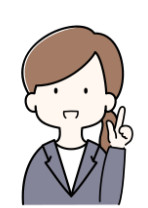 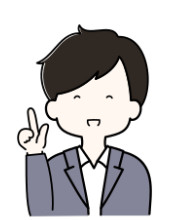 An      Minh    Khoa
CHỦ ĐỀ 1
MÁY TÍNH VÀ CỘNG ĐỒNG
BÀI 1. THẾ GIỚI KĨ THUẬT SỐ
THẾ GIỚI KĨ THUẬT SỐ
Hầu hết ti vi được sử dụng hiện nay là ti vi kĩ thuật số (Hình 1.1). 
Em hãy tìm hiểu và cho biết: 
1. Thông tin đầu vào nào được ti vi tiếp nhận từ bộ điều khiển?
2. Tivi thể hiện sự thay đổi ở đầu ra như thế nào? 
3. Tivi có thực hiện thao tác xử lí thông tin không?
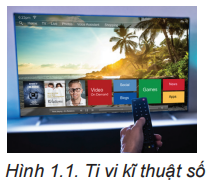 Tìm hiểu Tivi kĩ thuật số
Hoạt động 1
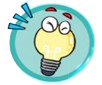 Thiết bị được gắn bộ xử lí hiện diện xung quanh ta. 
Chúng giúp con người tự động hoá một phần hoạt động xử lí thông tin và xuất hiện trong hầu hết các lĩnh vực kinh tế, xã hội và đời sống,…
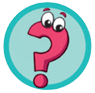 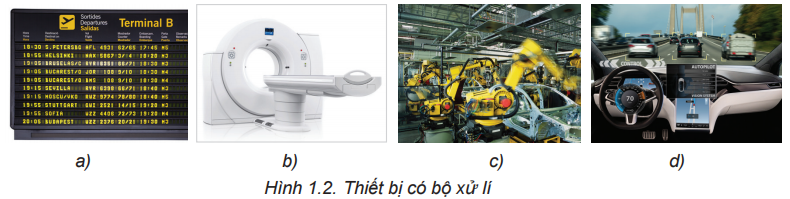 1. Em hãy ghép mỗi cụm từ ô tô lái tự động, máy chụp cắt lớp, bảng điện tử, robot lắp ráp với một thiết bị có gắn bộ xử lí trong Hình 1.2. 
2. Những thiết bị trong Hình 1.2 thường xuất hiện ở nơi nào trong thực tế?
2. ỨNG DỤNG THỰC TẾ CỦA MÁY TÍNH TRONG KHOA HỌC KĨ THUẬT VÀ ĐỜI SỐNG
Em hãy nêu một số khả năng của máy tính mà nhờ đó máy tính có thể hỗ trợ con người một cách đắc lực trong cuộc sống.
Máy tính thật là cần thiết
Hoạt động 2
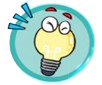 Máy tính có khả năng tính toán nhanh, bền bỉ, chính xác; lưu trữ dữ liệu với dung lượng lớn; kết nối toàn cầu với tốc độ cao. 
Máy tính được ứng dụng hiệu quả trong nhiều lĩnh vực của khoa học kĩ thuật và đời sống.
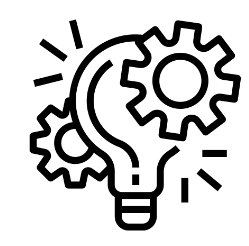 3. TÁC ĐỘNG CỦA CÔNG NGHỆ THÔNG TIN LÊN GIÁO DỤC 
VÀ XÃ HỘI
3. TÁC ĐỘNG CỦA CÔNG NGHỆ THÔNG TIN LÊN GIÁO DỤC 
VÀ XÃ HỘI
Em hãy kể một số ví dụ cho thấy tác động của công nghệ thông tin lên giáo dục và xã hội.
Tác động của công nghệ thông tin
Hoạt động 3
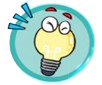 • Công nghệ thông tin có tác động mạnh mẽ, đem lại những thay đổi tích cực trong xã hội, trong đó có giáo dục. 
• Cần sử dụng công nghệ thông tin đúng cách để tránh những tác động tiêu cực đến cuộc sống.
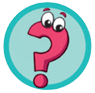 Em hãy: 
a) Kể về một ứng dụng của công nghệ thông tin mà em thường xuyên sử dụng. 
b) Nêu những tác động tích cực của ứng dụng đó và cách em sử dụng nó hằng ngày.
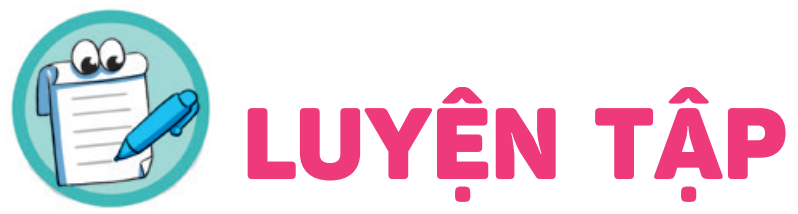 LUYỆN TẬP
1. Hãy tưởng tượng, các hoạt động xung quanh em sẽ thay đổi như thế nào khi một ngày các bộ xử lí biến mất, các thiết bị được gắn bộ xử lí không hoạt động nữa? 
2. Em hãy kể một ví dụ về kiến thức, kĩ năng hoặc nội dung thú vị, có nhiều ý nghĩa mà em học được từ nguồn thông tin trên Internet.
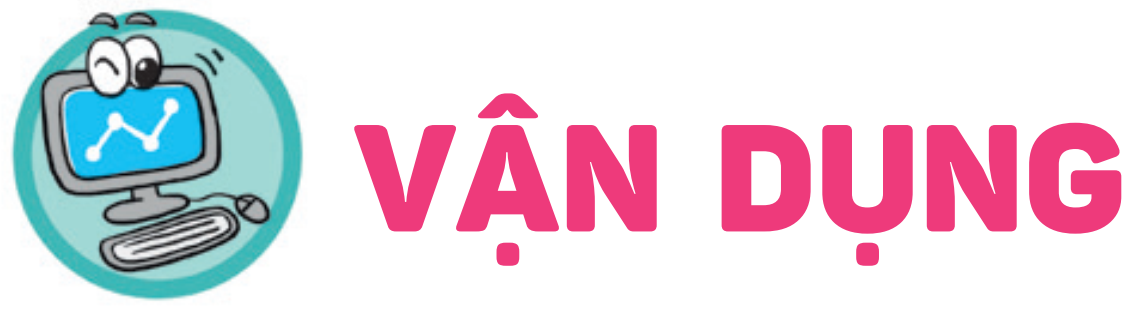 VẬN DỤNG
Em hãy tìm hiểu và trả lời các câu hỏi sau: 
a) Đồng hồ thông minh có những chức năng nào khác với đồng hồ thông thường? 
b) Tại sao đồng hồ thông minh cần có bộ xử lí?